JEM 454HİDROJEOKİMYA
Prof. Dr. Mehmet Çelik
Uygulamalı Jeoloji Uzmanı
(Hidrojeolog)
s u   h a y a t t ı r…
Haftalık Ders Programı
Hidrojeokimyaya giriş, suyun önemi, standartlar
Çözünmüş maddelerin konsantrasyon dönüşümleri
Yeraltı Suyu Örneklemesi ve korunması
Su Dünyasında kullanılan yaygın parametrelerin açıklaması
Aktivite katsayıları
Sudaki elementlerin kökeni
Kimyasal verilerin analizi-grafiksel değerlendirme
Schoeller, Piper, Bar, Stiff, Dairesel diyagramların yorumları
Hidrokimyasal verilerin örnek çalışmalarla değerlendrilmesi
Bilgisayar laboratuvarında hidrokimyasal analiz yöntemlerinin kullanılması
Kompozisyon diyagramları ve karışım hesabı
Laboratuarda Multi Analizer cihazının kullanımı ve pH, EC, T parametrelerinin ölçümü
Yüzey-yeraltı suyu ilişkisinin hidrokimyasal yöntemle incelenmesi-örnek çalışma 
Duraylı izotopların hidrolojide kullanımı
İçme suyunun besin olarak katkısı ve içme suyu bileşenleri için standartlar. Avrupa Birliği İçme Suyu limitleri «www.europa.eu.int» adresinden bulunabilir. Dünya Sağlık Örgütü (WHO) için www.who.int/entity/dwq/en,USA için «www.epa.gov/safewater/»  adresine bakabilirsiniz.
Appelo ve Postma (2005)
Deri lezyonları (siyah ayak hastalığı) Yüksek konsantrasyonlu arsenik içeren içme sularından kaynaklanmaktadır.
Appelo ve Postma (2005)
Birimlerin geçirimlilik değerleri
Domenico and Schwartz (1990)
Çözünmüş maddeler için konsantrasyon birimleri
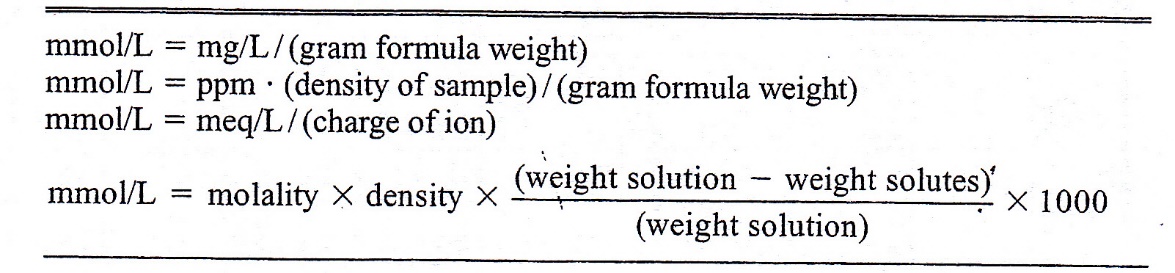 Appelo ve Postma (2005)
Analiz birimleri:
mg/l (miligramsperliter)bir litre çözeltideki bileşen konsantrasyonu
Ppm (partspermillion) bileşenin kütlesinin çözelti kütlesine oranı(massfraction). Konsantrasyonla karıştırılmamalı
ppb (partsperbillion)
mmol/lbir litreçözeltideki herhangi bir bileşenin milimol cinsinden konsantrasyonu (molarkonsantrasyon)
meq/l(miliequivalentperliter) molar konsantrasyonun elektriksel eşdeğeri
epm(equivalentspermillion) çözeltideki bir bileşenin çözeltinin tamamının elektriksel eşdeğerine oranı
M(molality) çözeltideki bir bileşenin çözücü(H2O)nun kütlesine oranı
EC(electricalconductivity) elektriksel iletkenlik
pH-log[H+]
Appelo ve Postma (2005)